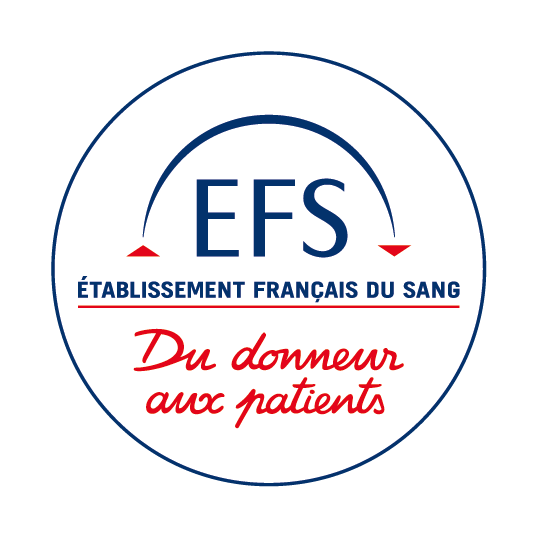 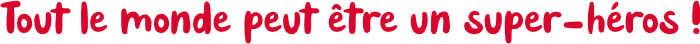 Niveau 4 (4e – 3e)
[Speaker Notes: Faire apparaitre le garçon après la question]
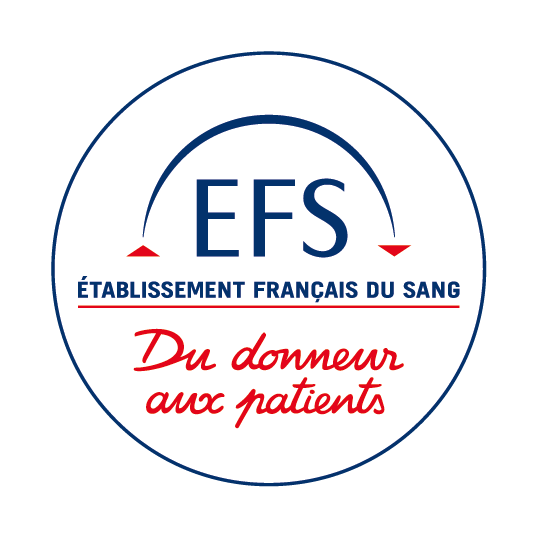 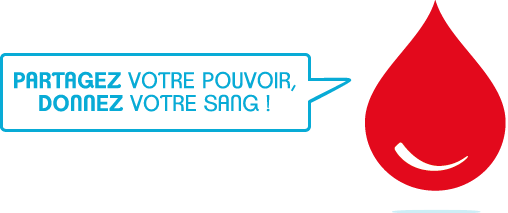 Niveau 4 (4e – 3e)
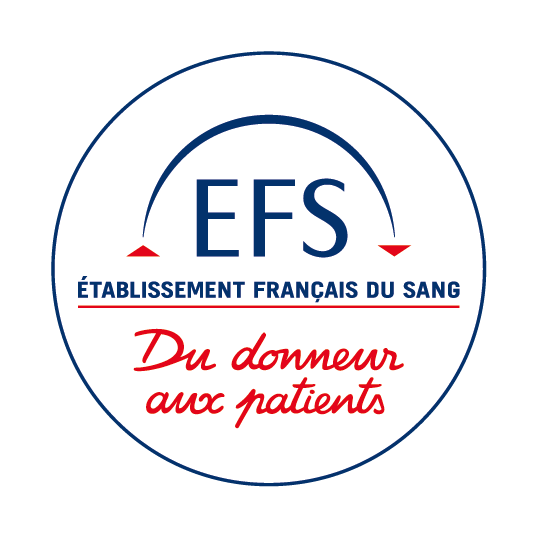 Un don, c’est donner quelque chosegratuitement, sans attendre d’argent en retour.
C’est une sorte de cadeau.
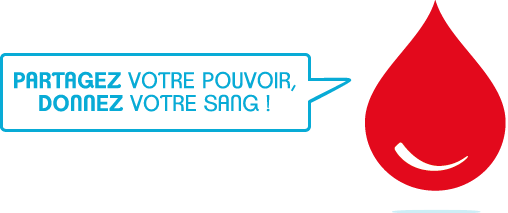 Niveau 4 (4e – 3e)
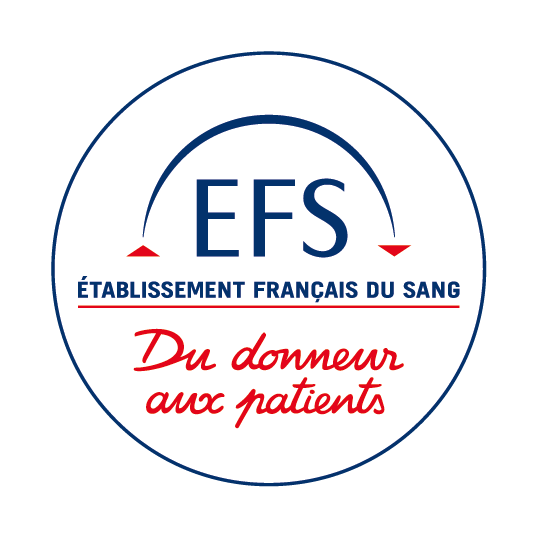 Le sang, c’est le liquide rouge qui coule dansles veines et les artères. Pulsé par le cœuret circulant dans les vaisseaux à travers l’organisme, le sang transporte l'oxygène,les nutriments (apportés par ce que l'on mange), les anticorps (qui nous protègent des infections) et plusieurs sortes de globules qui permettent de nourrir, défendre et nettoyer tous les organes de notre corps.
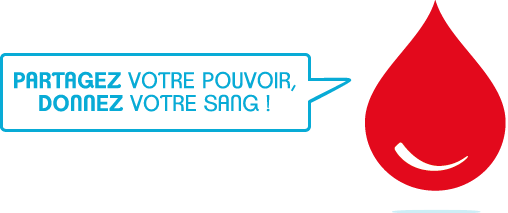 Niveau 4 (4e – 3e)
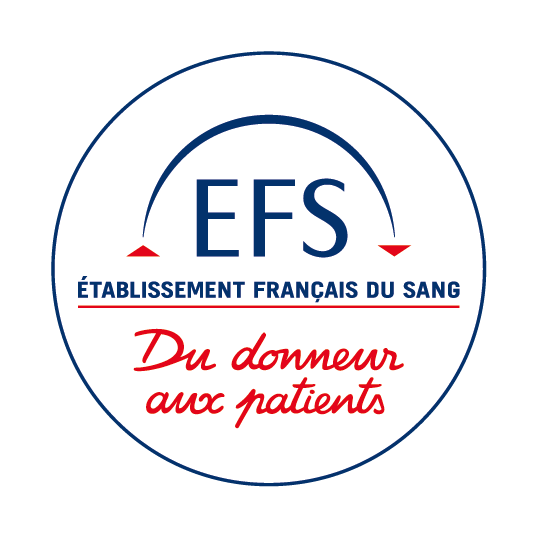 Le sang est nécessaire pour vivre !
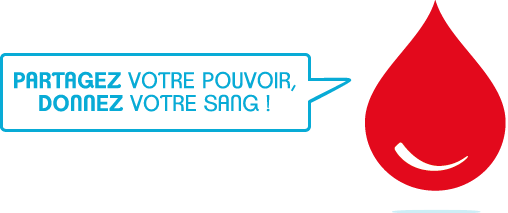 Niveau 4 (4e – 3e)
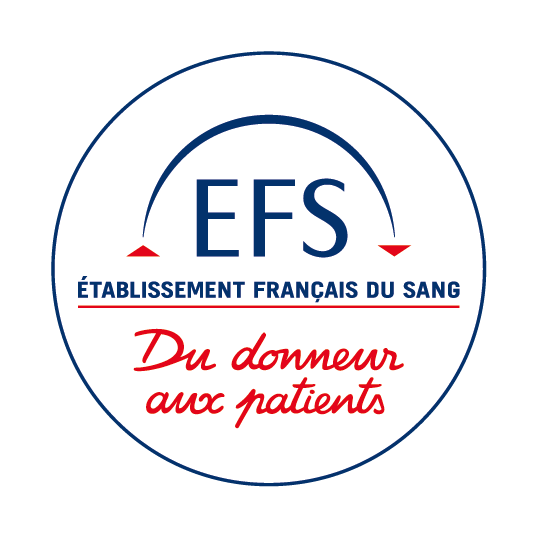 Le don de sang, c’est quand une personne offre un petitpeu de son sang pour soigner des personnes malades.
En effet, certaines personnes, des enfants et des adolescents aussi, ont des maladies graves.Pour les soigner, une seule solution : il faut leur transmettre les composants du sangde personnes en bonne santé. On appelle cela la transfusion. Elle leur permet d’allermieux et de continuer à vivre.
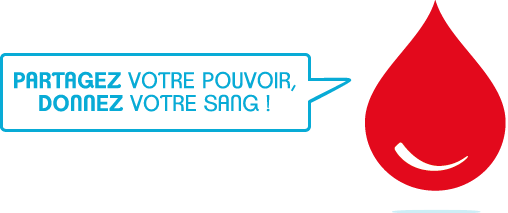 Niveau 4 (4e – 3e)
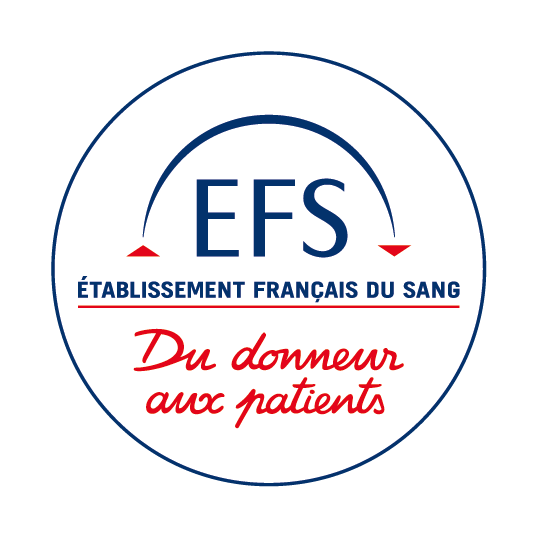 Aujourd’hui, il n’est pas possiblede fabriquer du sang artificiel.
Quand quelqu’un est malade ou a un accident qui nécessite une transfusion, on est dans l’obligationde lui transfuser du sang humain pour le sauver.

La personne qui donne son sang est le donneur, le malade qui est soigné grâce au don est le receveur.
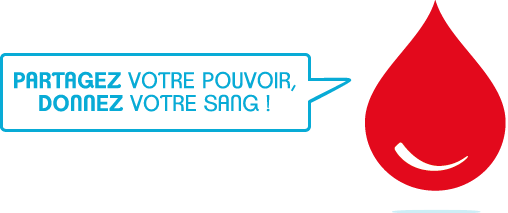 Niveau 4 (4e – 3e)
[Speaker Notes: Faire arriver la fille par la gauche
Avoir l’impression de donner les poches au garçon]
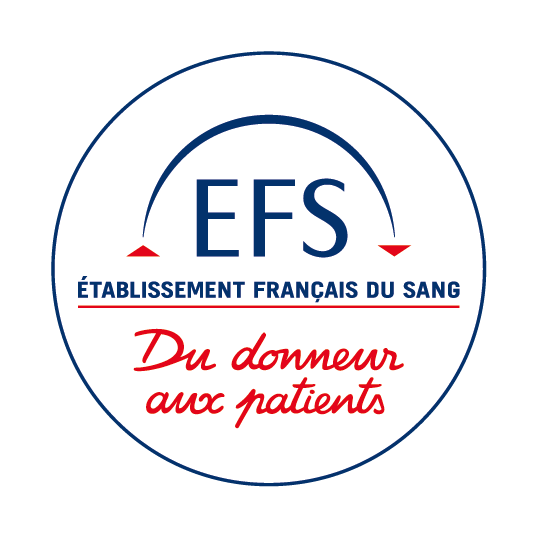 En France, le don de sang est régipar 4 principes fondamentaux :
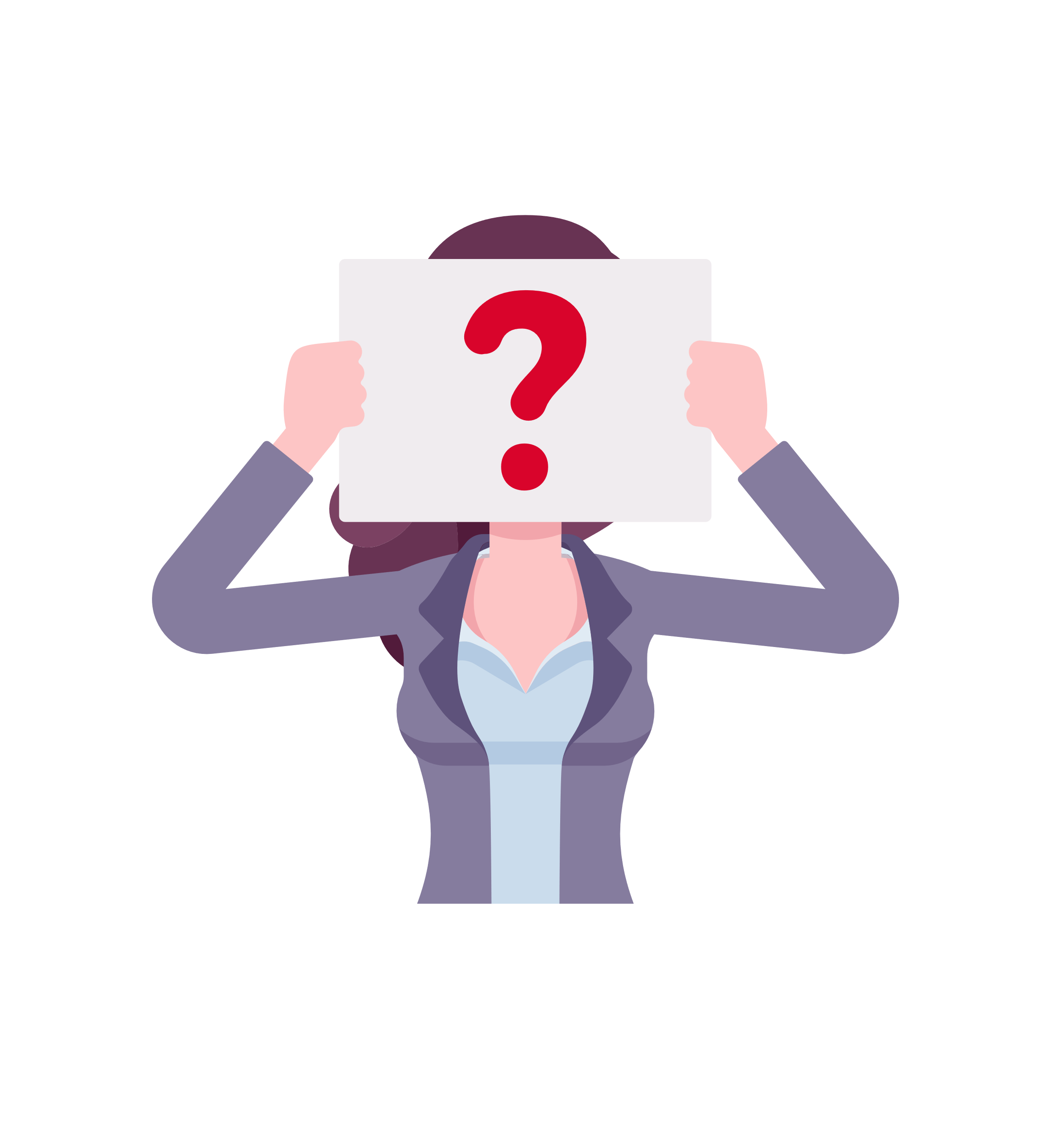 Le bénévolatLe don de sang est bénévole et ne peut donc pas être rémunéré ou être réalisé en attente d'une contrepartie.
Le volontariat
Le don de sang est unacte libre, accompli sans contraintes.
L’anonymat
Le donneur ne sait pas à qui sera administré son sang et inversement.
Le non-profit 
le sang issu des donsne peut pas être sourcede profit.
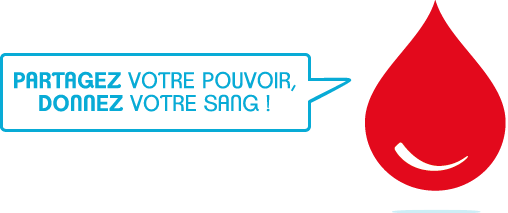 Niveau 4 (4e – 3e)
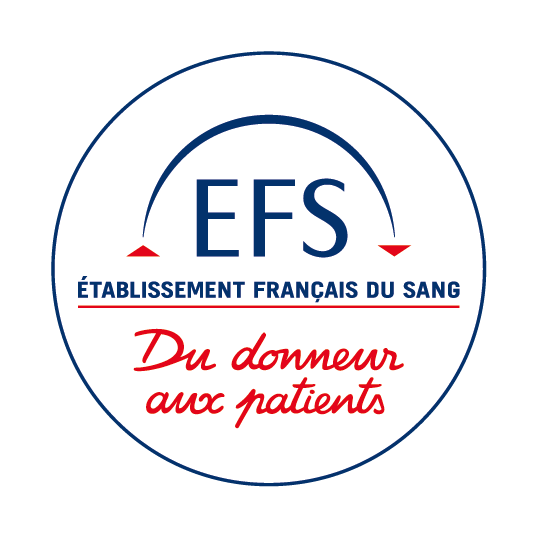 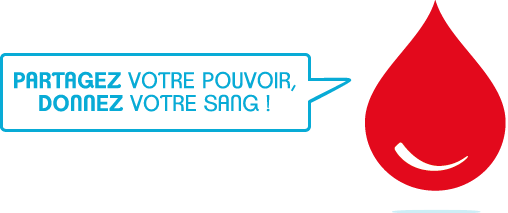 Niveau 4 (4e – 3e)
[Speaker Notes: Faire apparaitre la fille après le texte]
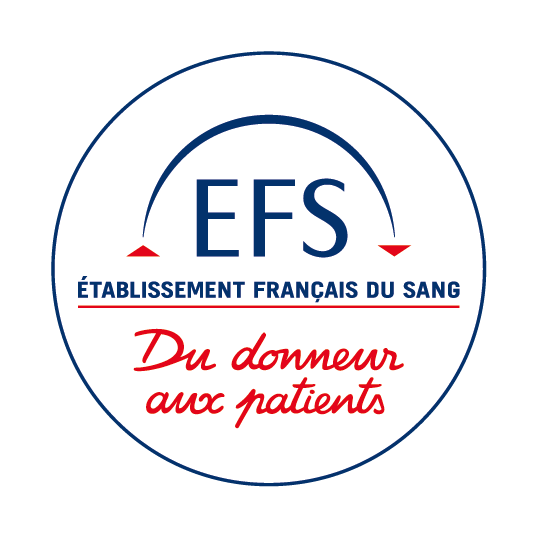 Le sang est constitué de 4 composants différents.
Le plasma 
transporte les globules,les plaquettes, les nutriments, l'oxygène et les anticorps.
Les plaquettes 
Ce sont elles qui guérissentles blessures, permettent d’arrêterles saignements.
Les globules rouges 
Ils donnent la couleur rouge au sang et transportent l’oxygène.
Les globules blancs
Ce sont eux qui défendent notre organisme contre les bactéries,virus, parasites etc.
MIS DE CÔTÉ
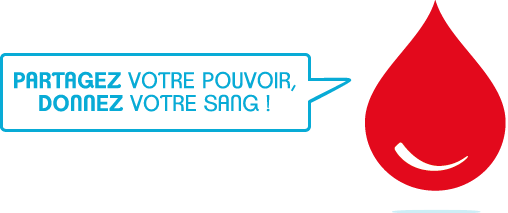 Niveau 4 (4e – 3e)
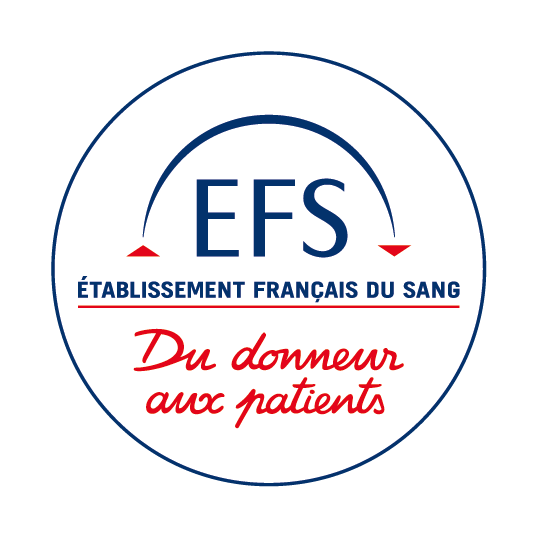 Certaines personnes ont des maladies graves,ou bien sont victimes d’accidents, qui viennent affaiblir l’un des composants du sang. 
Pour les soigner, les médecins doiventleur transfuser du sang en bonne santé.
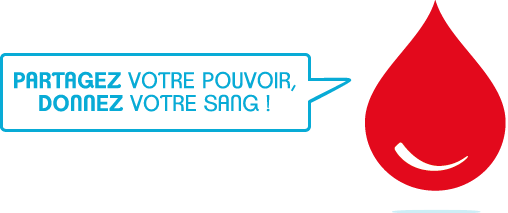 Niveau 4 (4e – 3e)
[Speaker Notes: Faire apparaitre le garçon après le texte]
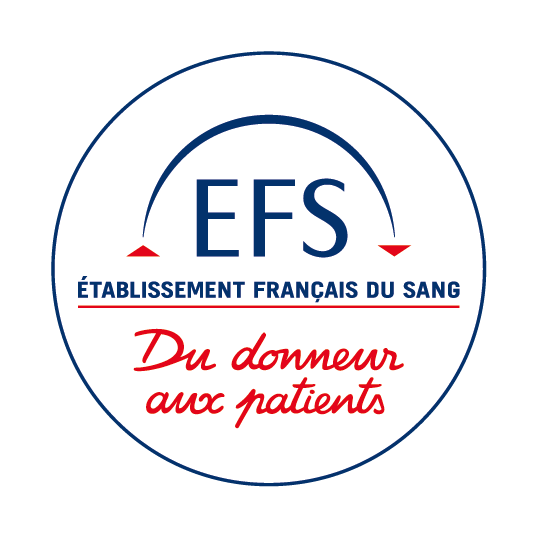 La composition du sang est la même pour tous (globules rouges, blancs, plaquettes, plasma).

Mais les caractéristiques de ces éléments sont différentes selon les individus.
Les antigènes* présents sur les globules rouges varient d'une personne à l'autre : c'est ce qui détermine le groupe sanguin.
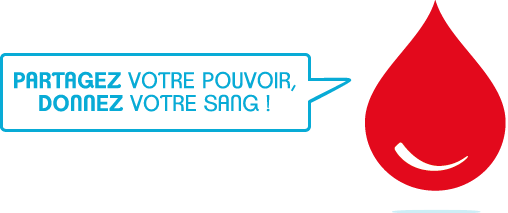 Niveau 4 (4e – 3e)
[Speaker Notes: Faire apparaitre illu après le texte]
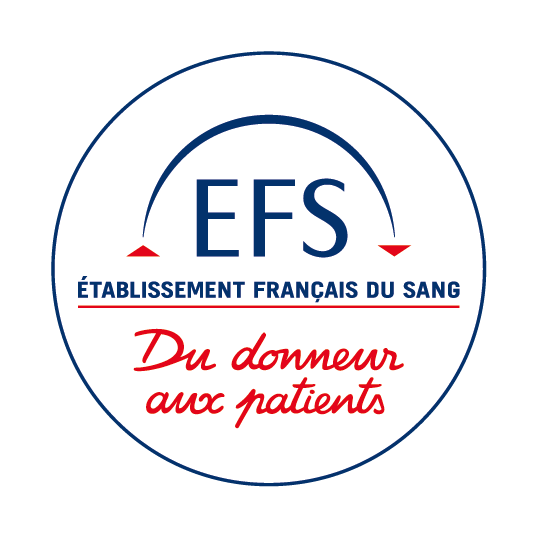 Il existe une multitude de groupes sanguins, les plus connus sont :A, B, AB,O et le système de rhésus : positif (+) et négatif (-).
La combinaison des deux systèmes permet le classement en 8 groupes sanguins.
A+
A-
B+
B-
AB+
AB-
O+
O-
Dans la mesure du possible, les médecins essayent de transfuser aux malades du sangde même groupe sanguin.
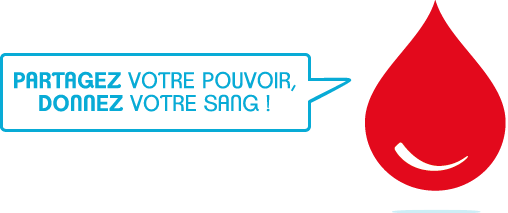 Niveau 4 (4e – 3e)
[Speaker Notes: Faire apparaitre le garçon après le texte]
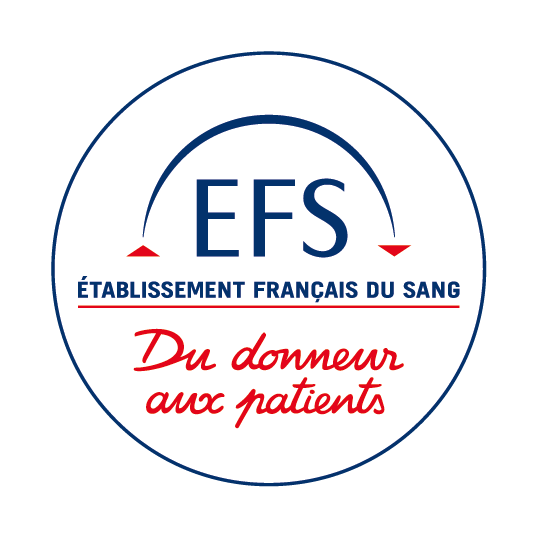 Les cas particuliers
O-
Les individus de groupe O- sont « donneurs universels » : leurs globules rouge sont compatibles avec tous les autres groupes sanguins.
AB+
Les individus de groupe AB+ sont « receveurs universels » : ils peuvent recevoir des globules rouge de tous les autres groupes sanguins.
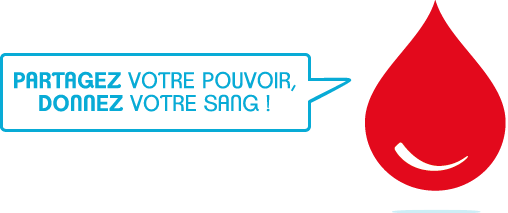 Niveau 4 (4e – 3e)
[Speaker Notes: Faire apparaitre le garçon après le texte]
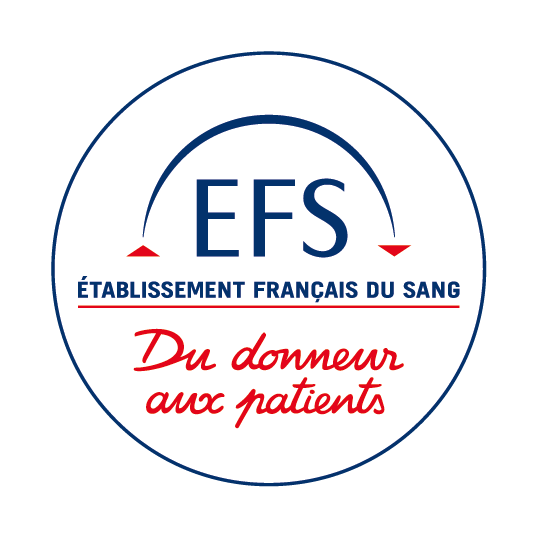 DONNEUR
O+
O-
A+
A-
B+
B-
AB+
AB-
O+
O-
Les compatibilités sanguines
A+
A-
Il est indispensable de transfuser au malade du sang compatible avec son groupe sanguin.
Si ça n’est pas le cas, les antigènes du malade peuvent rejeter la transfusion et cela peut avoir des conséquences très graves.
B+
B-
AB+
AB-
RECEVEUR
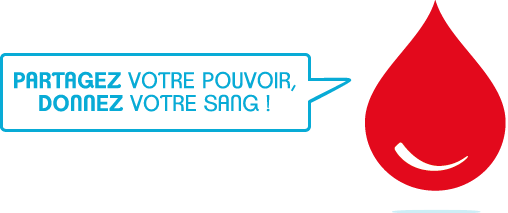 Niveau 4 (4e – 3e)
[Speaker Notes: Faire apparaitre le garçon après le texte]
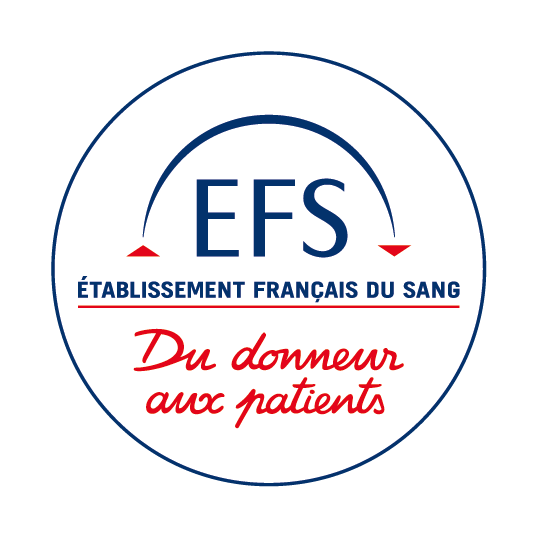 Au-delà du groupe sanguin ABO, il peut exister des spécificités sanguines différentes selon les origines de chacun.
En cas de transfusions régulières, il faut transfuser 
au malade du sang qui soit au plus proche de ses caractéristiques sanguines.

C’est pourquoi il est important que les donneurs de sang soient de toutes les origines pour pouvoir transfuser les patients avec le sang le plus compatible.
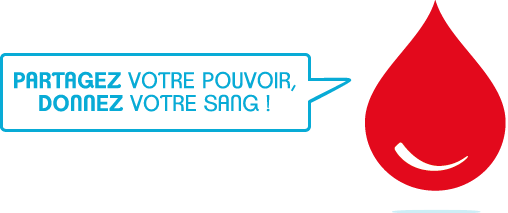 Niveau 4 (4e – 3e)
[Speaker Notes: Faire apparaitre illu après le texte]
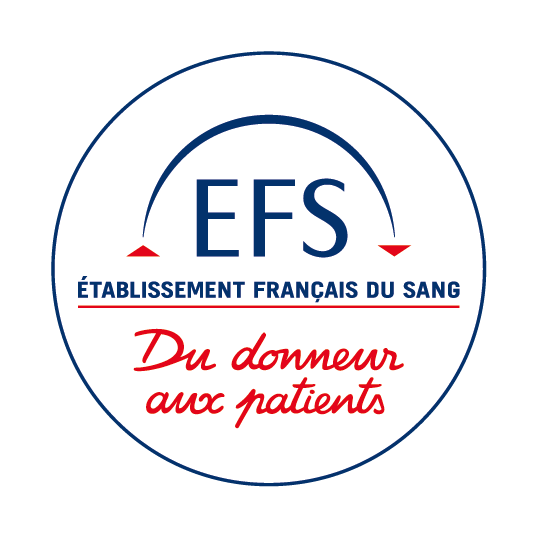 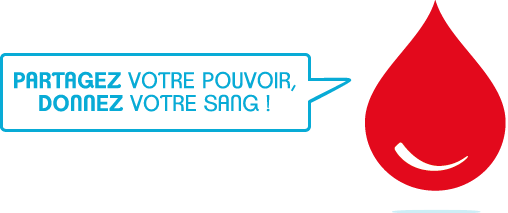 Niveau 4 (4e – 3e)
[Speaker Notes: Bulle garçon en premier > « qui a besoin du sang… »

Puis petite fille : 
Bulle 1 « dracula »
Bulle 2 « edward… »
Bulle 3 « Moi… »]
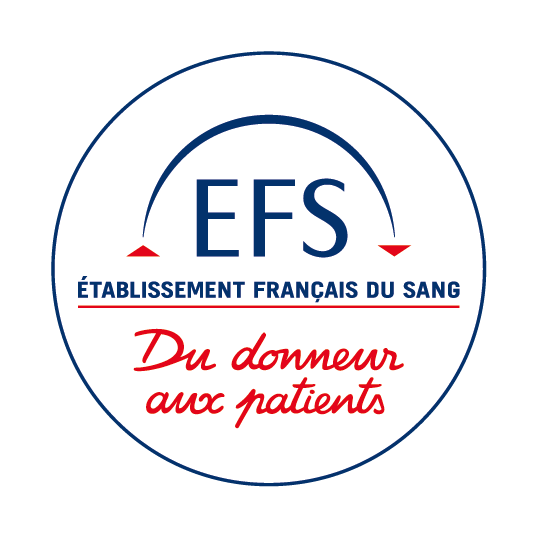 Tout le monde peut avoir besoin de dons de sang !

En France, on soigne tous les ans 1 million de personnes grâce au don de sang. Pour rappel, en France, nous sommes 66 millions d’habitants.
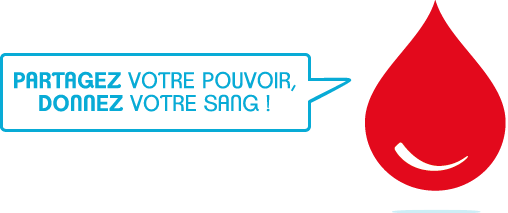 Niveau 4 (4e – 3e)
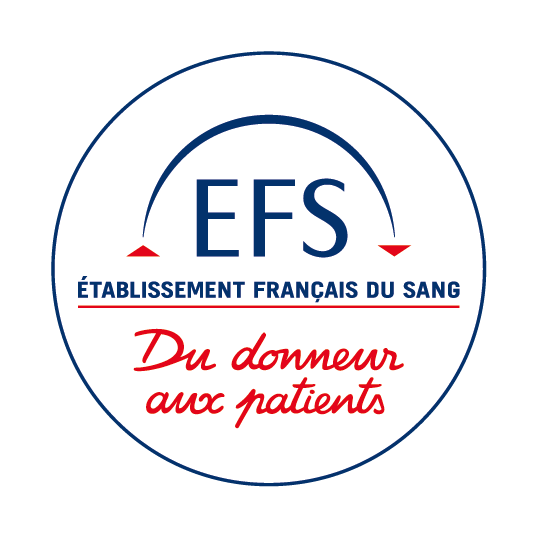 Gardez en tête que :

Si les gens n’allaient pas donner leur sang, il serait impossible de soignertous les malades. C’est pourquoi le don de sang est très important.
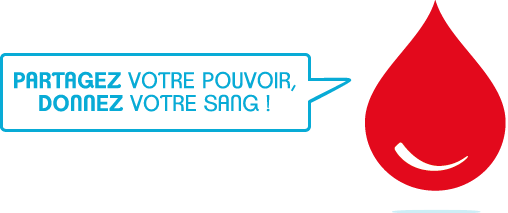 Niveau 4 (4e – 3e)
[Speaker Notes: Faire apparaitre le garçon après le texte

Essayer de donner l’impression qu’il se colle le post it sur la tête]
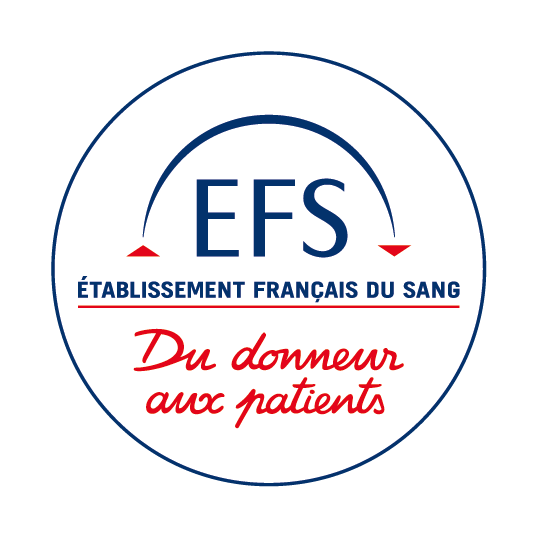 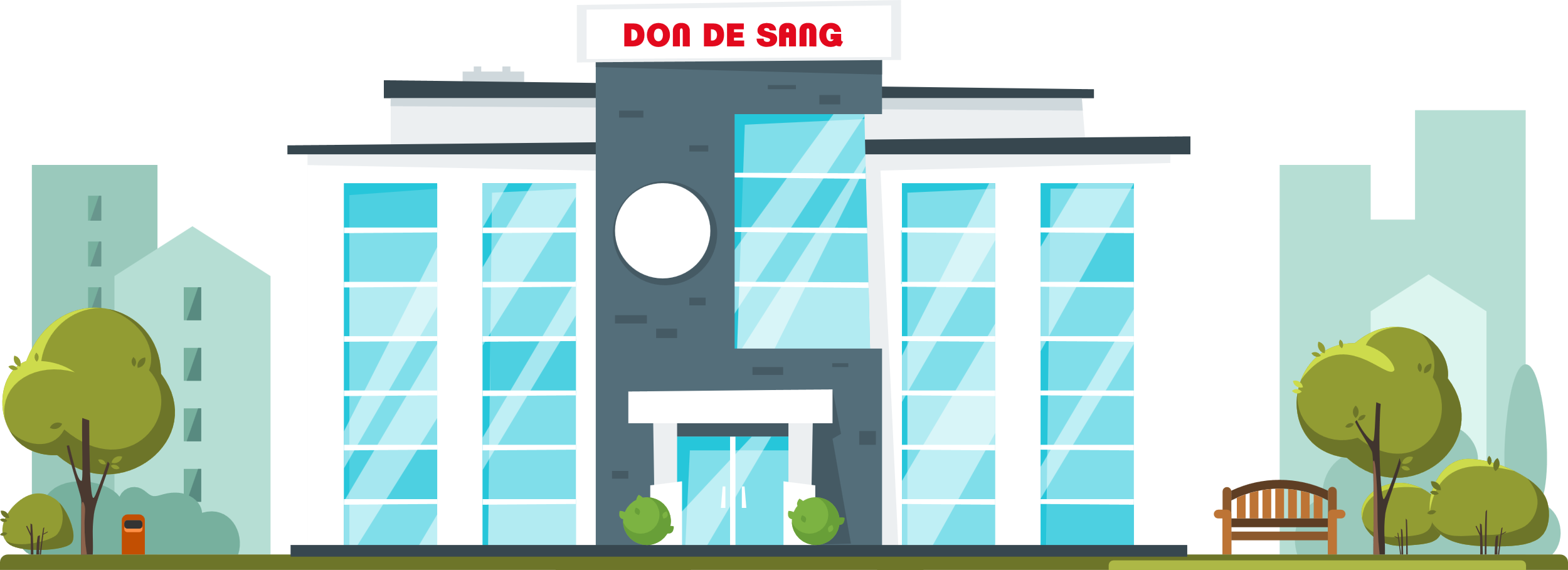 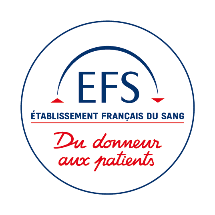 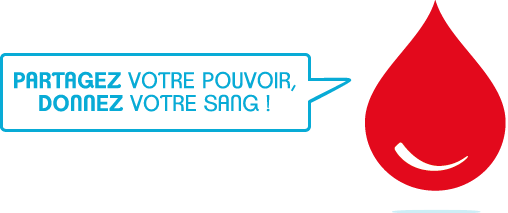 Niveau 4 (4e – 3e)
[Speaker Notes: Animer les nuages (ref cultura)]
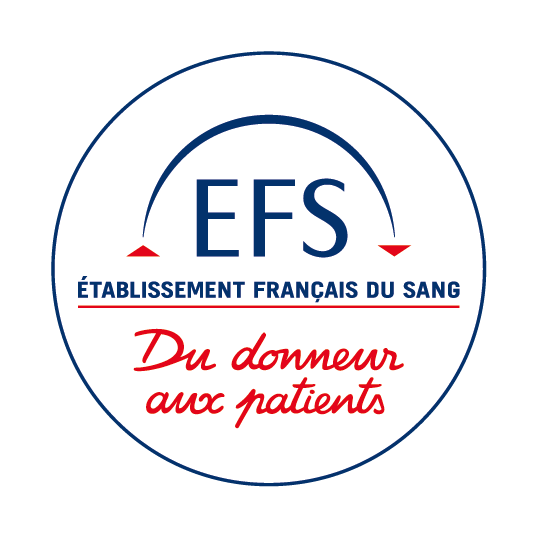 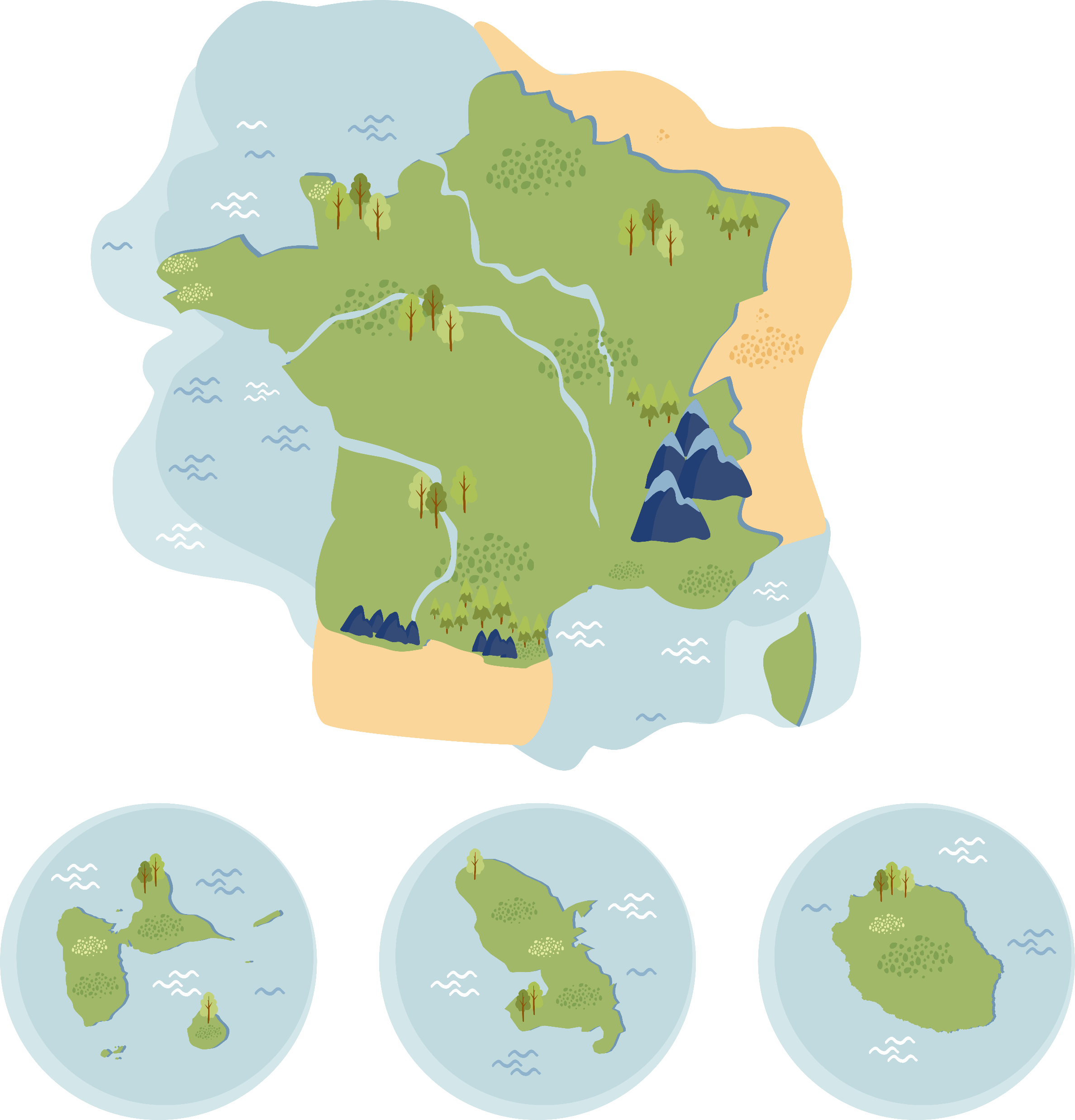 L’établissement en charge du donde sang en France est l’Établissement français du sang. 

L’EFS est responsable de toute la chaine transfusionnelle en France, du donneur au receveur.Il s’occupe de la collecte de sang, de la transmission des produits sanguins aux hôpitaux, de la sécurité des donneurs et des receveurs.
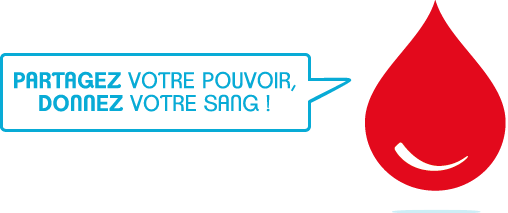 Niveau 4 (4e – 3e)
[Speaker Notes: Faire apparaitre la fille après le texte]
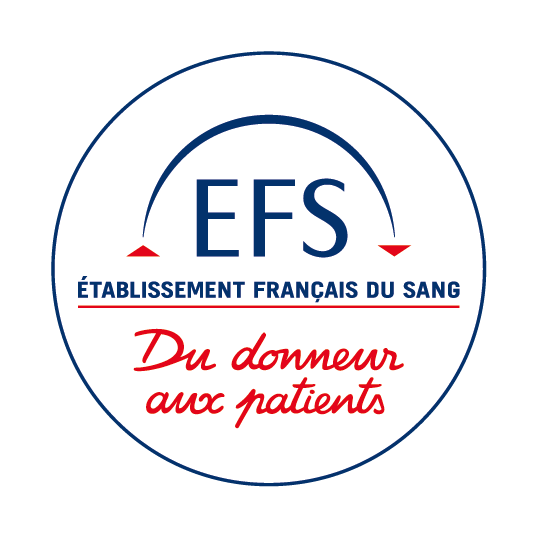 L’EFS est soutenu dans cettemission par des bénévoles qui sont extrêmement importants. 

Ils participent à l’organisation des collecteset sensibilisent au don de sang !
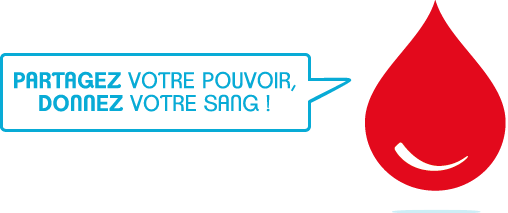 Niveau 4 (4e – 3e)
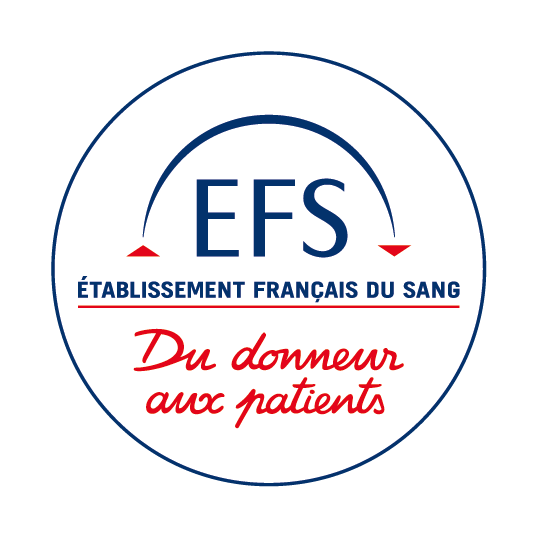 La mission de l’EFS
est de garantir « l’autosuffisance » de la France en produits sanguins.
La France doit être en mesure de soigner tous ses malades, chaque jour de l’année, sans exception.
Il faut donc perpétuellement trouver des donneurs pour renouveler les stocks de sang.
D’autant plus que le sang,
une fois prélevé, ne peut pas être conservé indéfiniment. Les globules rouges vivent seulement 42 jours et les plaquettes 7 jours !
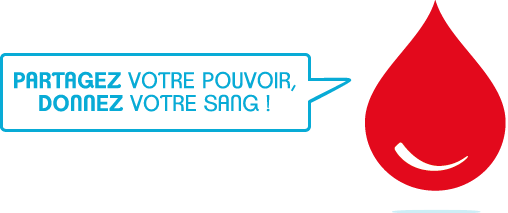 Niveau 4 (4e – 3e)
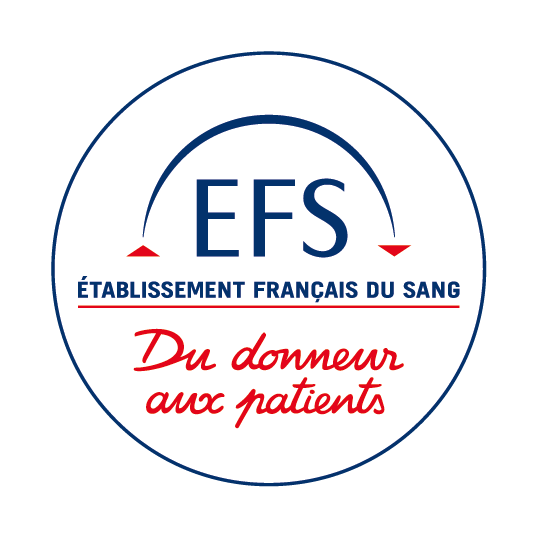 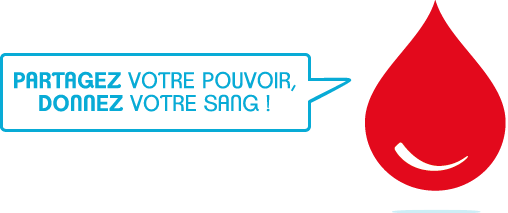 Niveau 4 (4e – 3e)
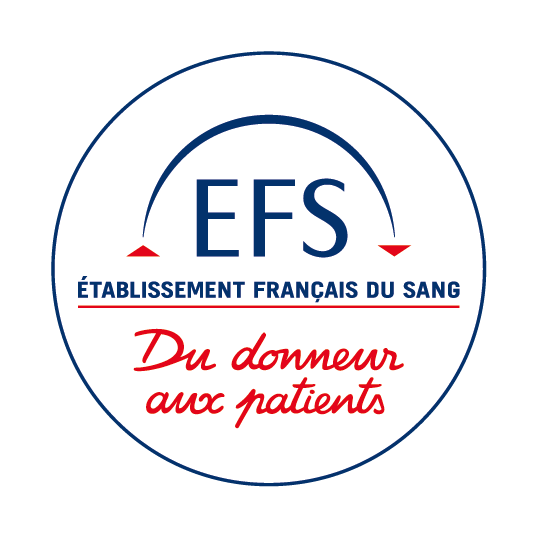 Une fois la poche de sang prélevée, les composants du sang peuvent se conserver :
42 jours
pour les globules rouges
7 jours
pour les plaquettes
3 ans
pour le plasma
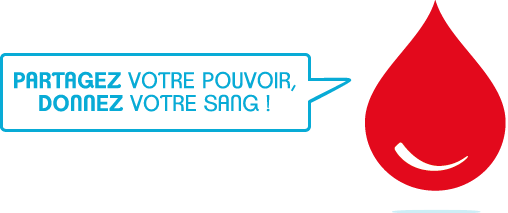 Niveau 4 (4e – 3e)
[Speaker Notes: Faire apparaitre la fille après le texte]
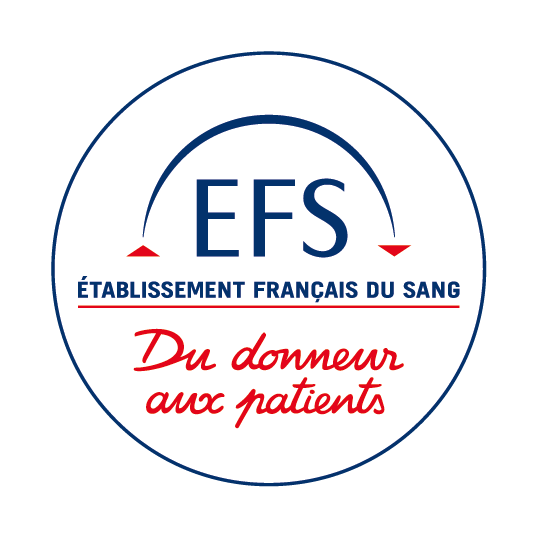 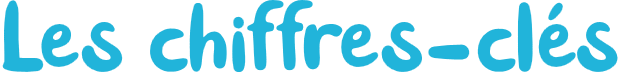 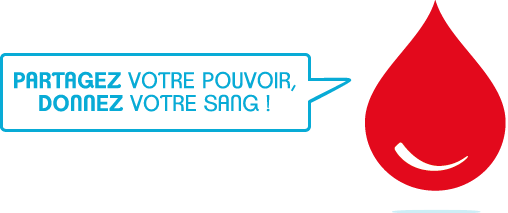 Niveau 4 (4e – 3e)
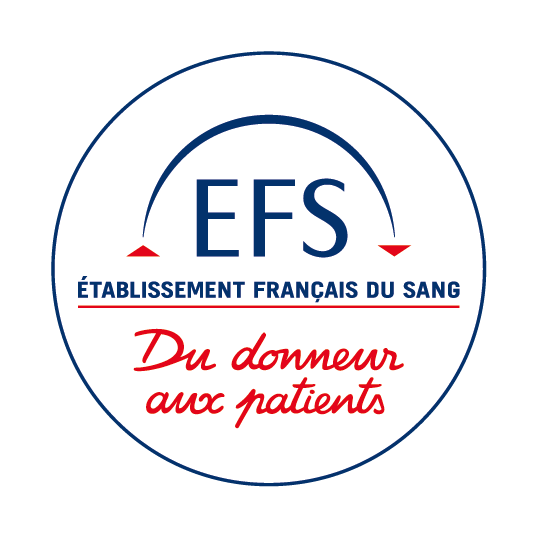 En France, pour soigner tous les malades, il faut que 10 000 personnes viennent donner du sang chaque jour.
Il y a beaucoup de malades qui ont besoin de sang : 1 million par an.

Mais aujourd’hui, seulement 4% des Français qui pourraient faire un don de sang passent à l’acte ! Dommage, non ?
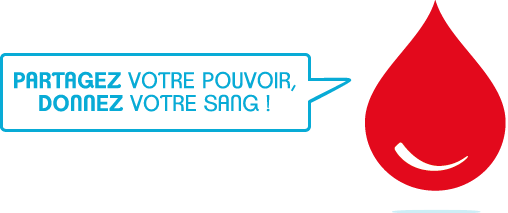 Niveau 4 (4e – 3e)
[Speaker Notes: Faire apparaitre l’illu + schéma après le texte :

Passer le bonhomme en rouge quand la bulle apparait (1 personne sur 25)]
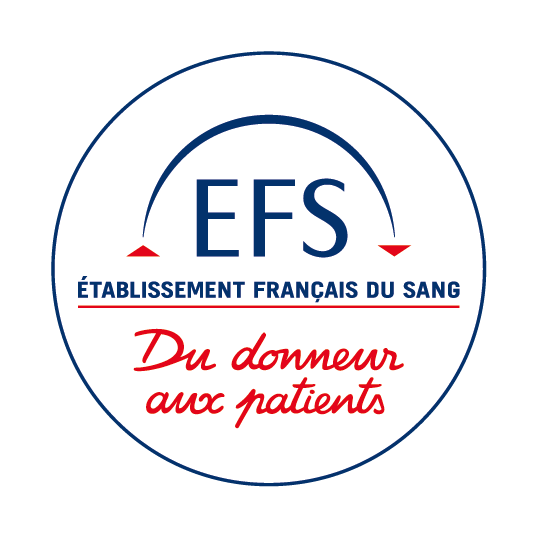 Un don de sang ne dure qu’1 heure.
Avec la poche de sang prélevée,on peut sauver la vie de 3 personnes différentes !
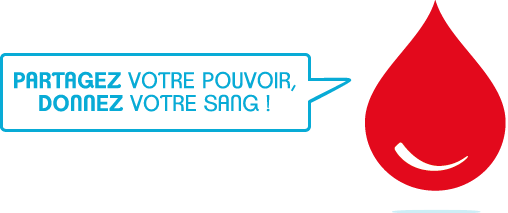 Niveau 4 (4e – 3e)
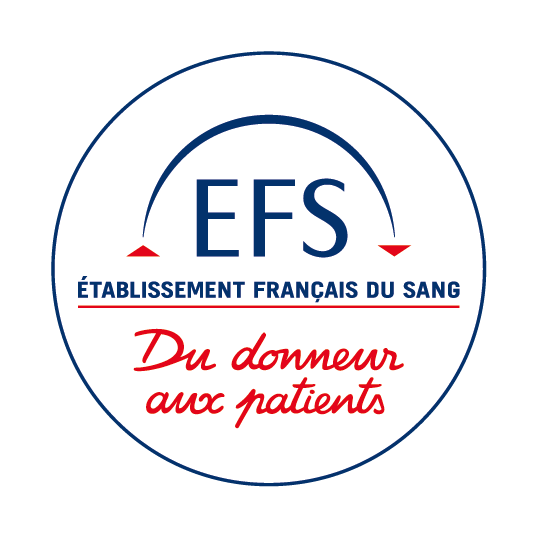 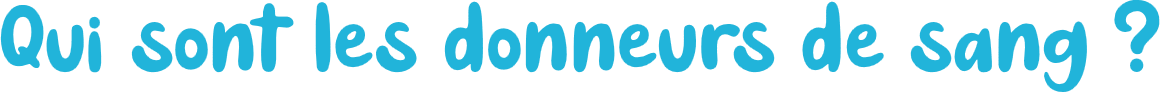 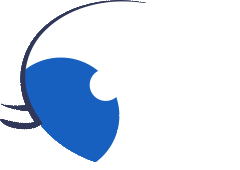 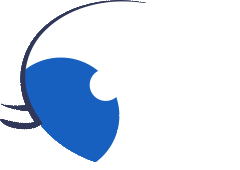 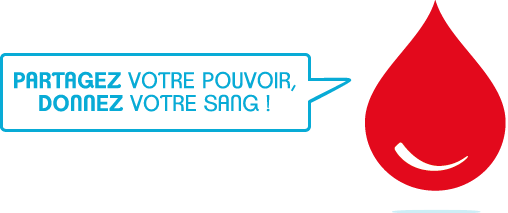 Niveau 4 (4e – 3e)
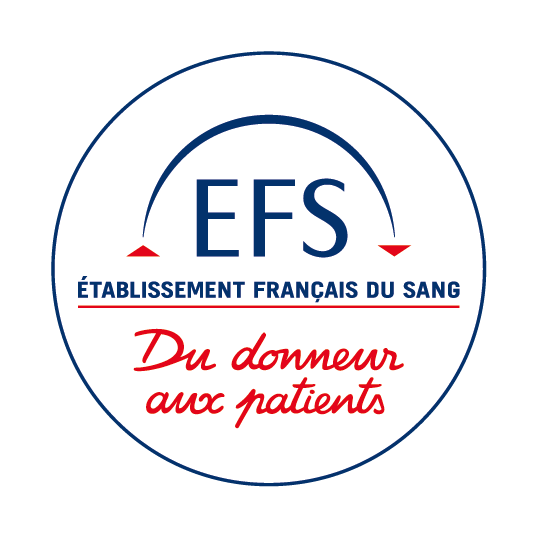 Pour pouvoir donner son sang, il faut êtreun ou une adulte en bonne santé. On peut commencer à partir de 18 ans et continuer jusqu’à 70 ans maximum.
Et vous alors ?

Vous êtes encore un peu trop jeunes pourdonner votre sang, mais bientôt vous pourrez ! 

Mais autour de vous, dans votre entourage,des adultes peuvent le faire.
Niveau 4 (4e – 3e)
[Speaker Notes: Faire apparaite le perso + sa bulle après tout le texte]
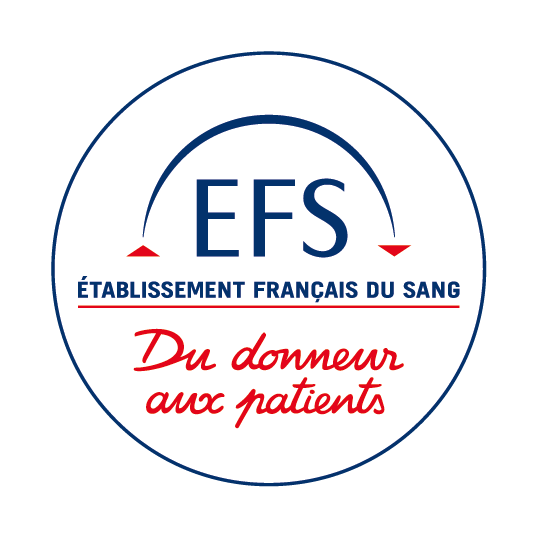 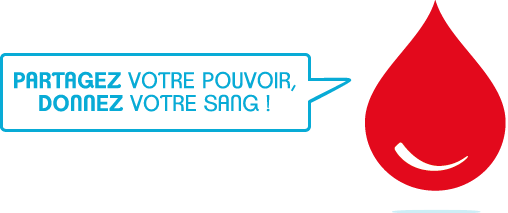 Niveau 4 (4e – 3e)
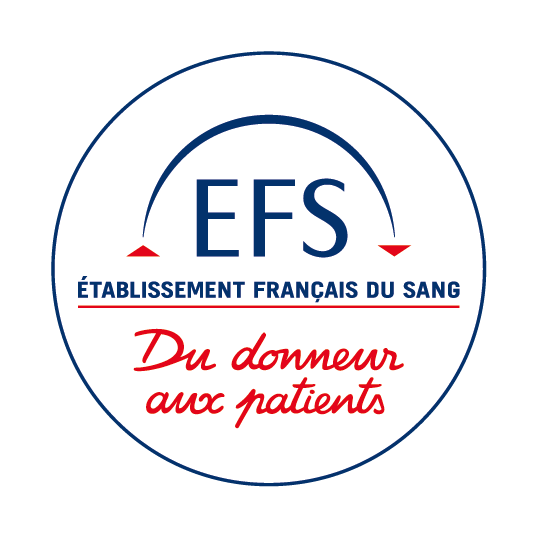 Voir la vidéo
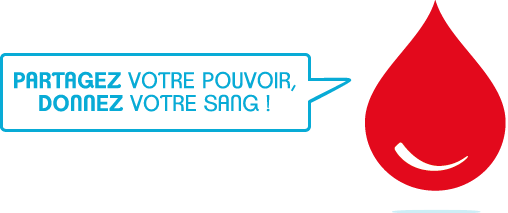 Niveau 4 (4e – 3e)
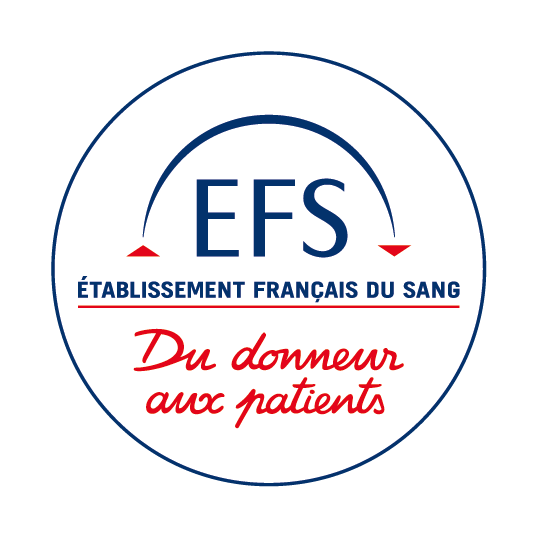 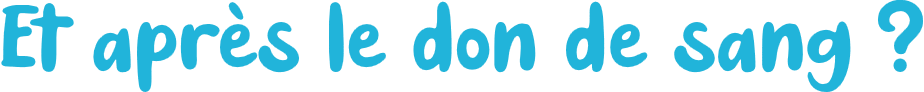 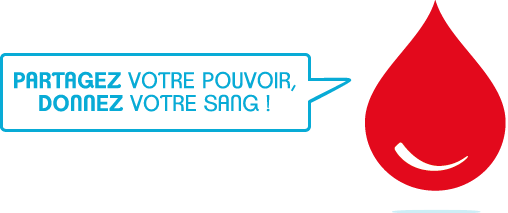 Niveau 4 (4e – 3e)
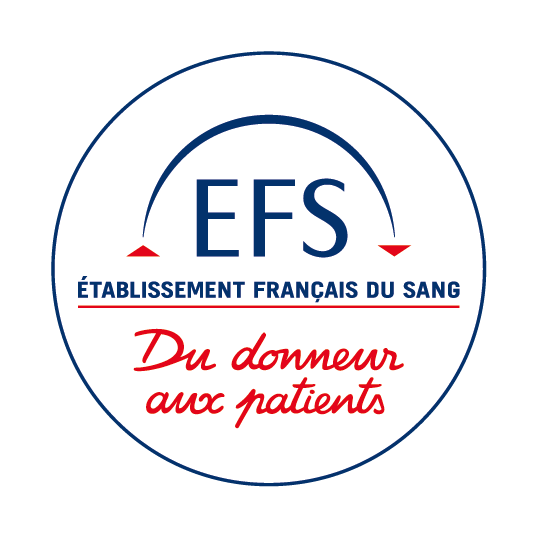 1
2
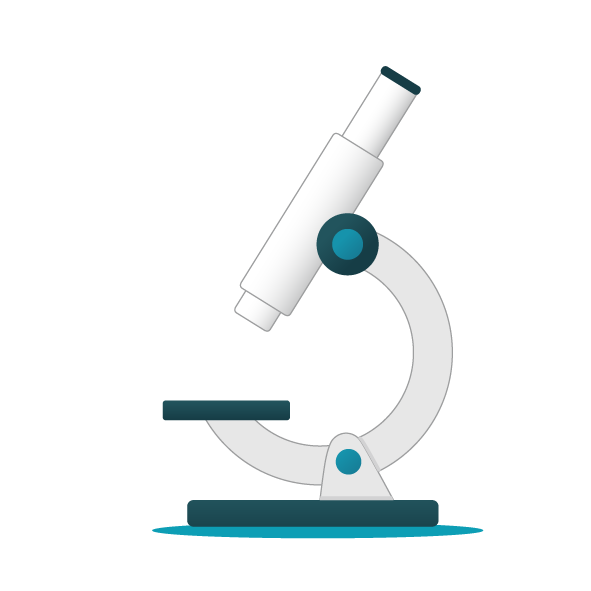 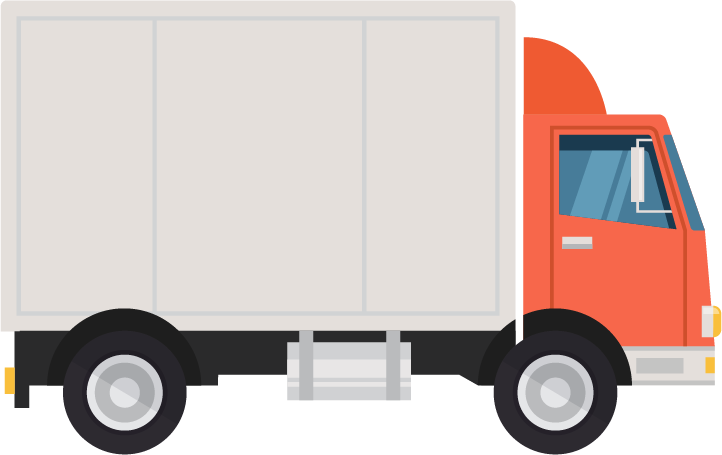 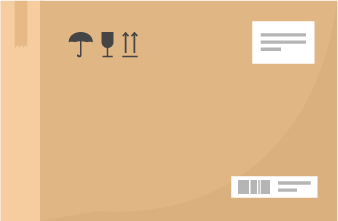 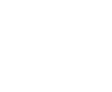 La poche de sang de Tibo est récupérée et emmenée sur un site qu’on appelle « plateau de préparation ».
Le sang est analysé pour s’assurer qu’il n’y a pas de problème.
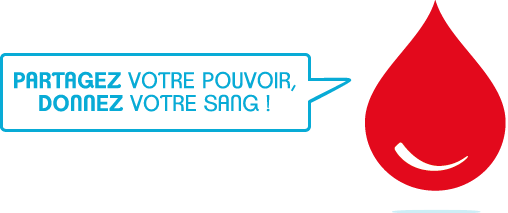 Niveau 4 (4e – 3e)
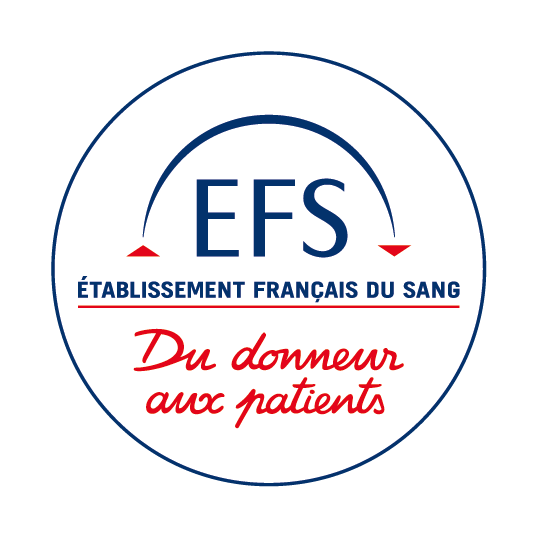 3
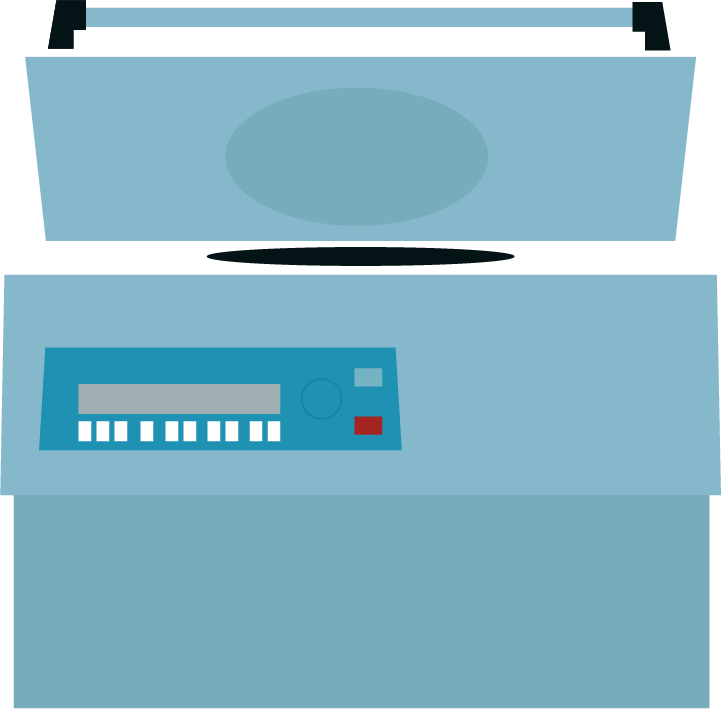 Ensuite, la poche de sang passedans une centrifugeuse : une machinequi tourne très vite et qui permet de séparer les composants du sang.
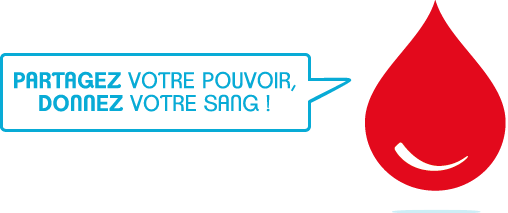 Niveau 4 (4e – 3e)
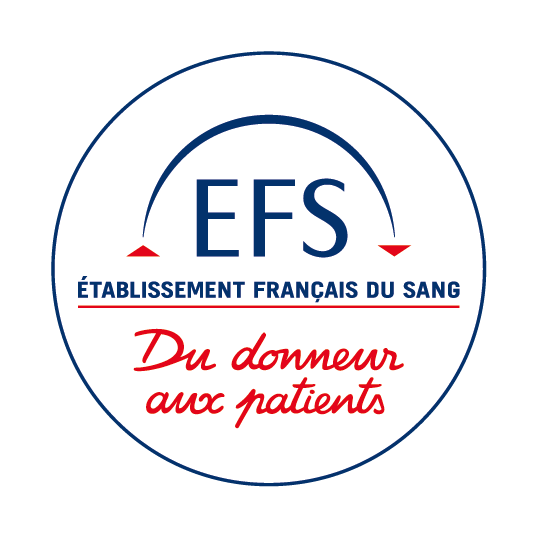 À l’issue de cette étape,la poche se divise en plusieurs nouvelles poches
Une poche pourle plasma
Une poche pourles globules rouges
Une poche pourles plaquettes
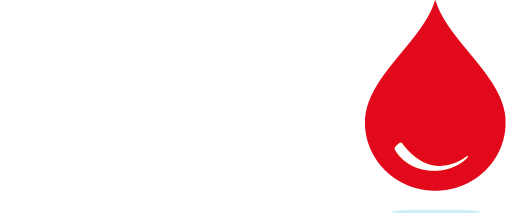 Niveau 4 (4e – 3e)
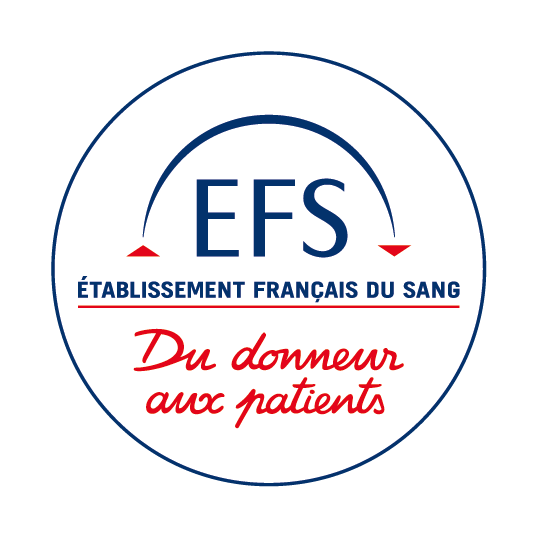 3
4
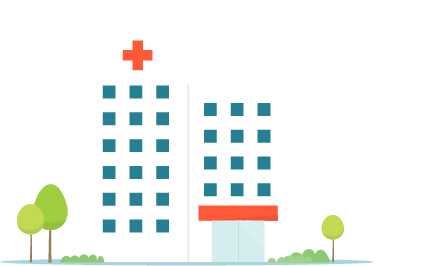 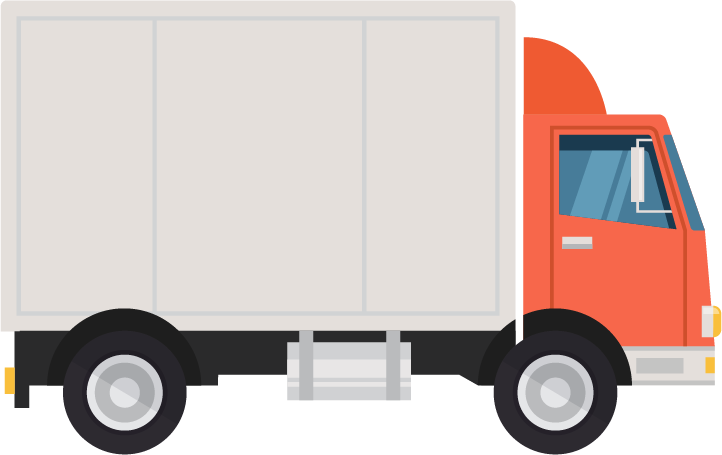 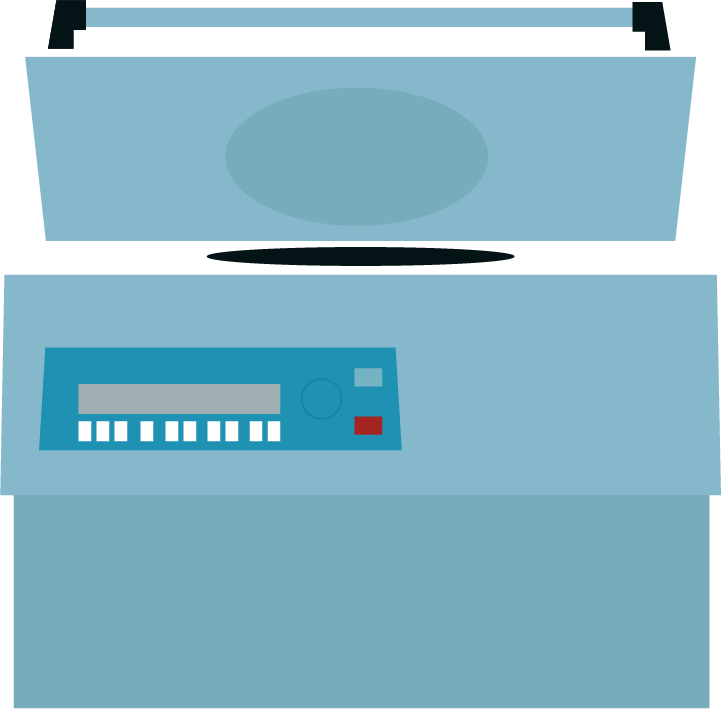 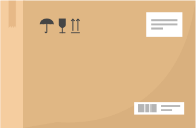 Ensuite, la poche de sang passedans une centrifugeuse : une machinequi tourne très vite et qui permet de séparer les composants du sang.
Ces nouvelles poches vont enfin être envoyées dans les hôpitaux pour que les malades qui en ont besoin puissent être transfusés.
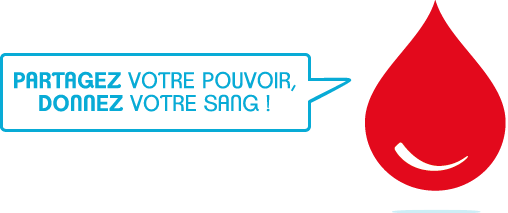 Niveau 2 (CM1-CM2)
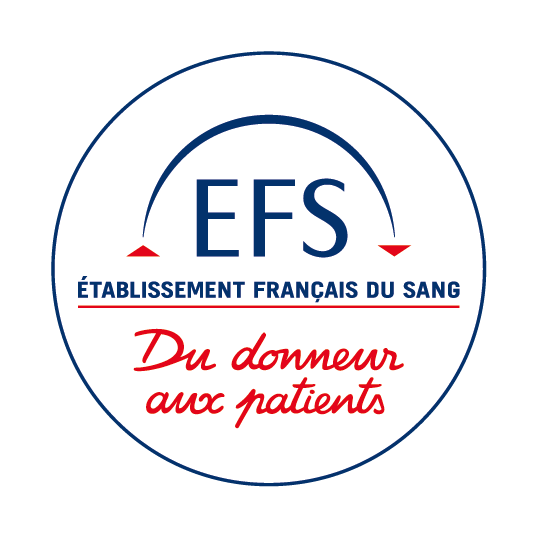 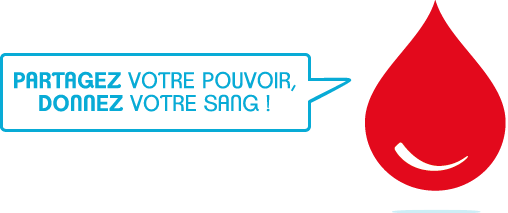 Niveau 4 (4e – 3e)
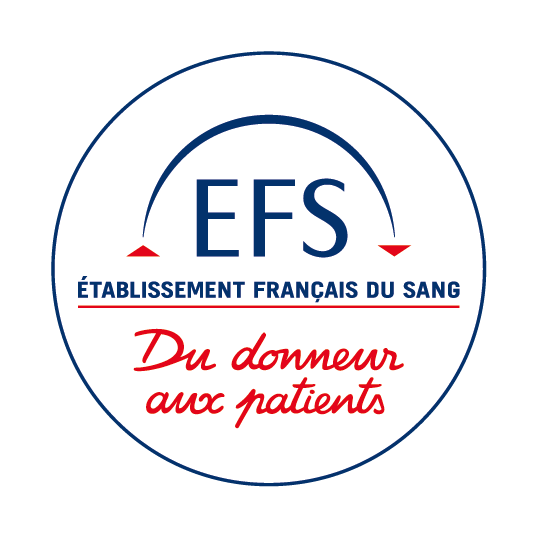 Bonne nouvelle !Grâce aux donneurs de sang,les malades sont soignés.
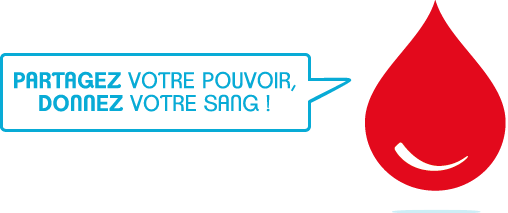 Niveau 4 (4e – 3e)
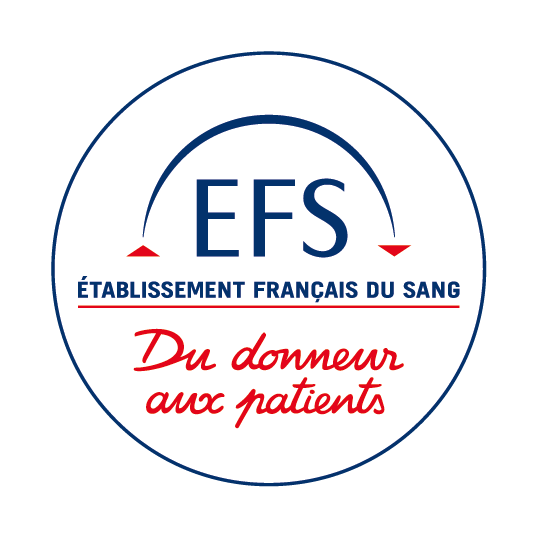 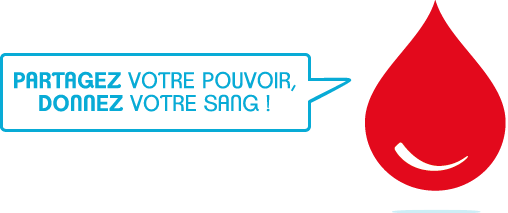 Niveau 4 (4e – 3e)
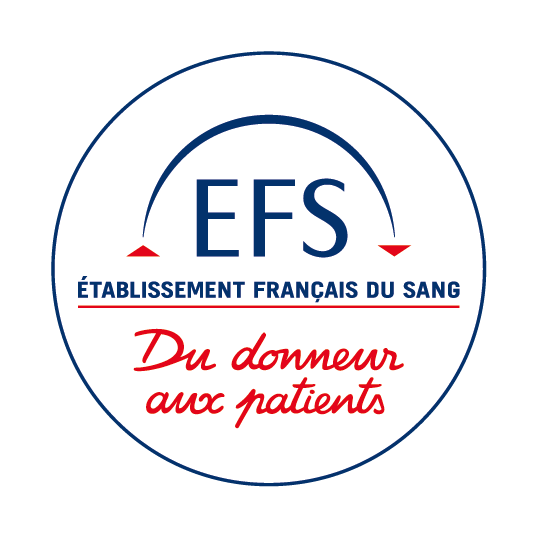 Une fois qu’on est habitué au don de sang et, si on le souhaite,on peut effectuer des dons d’un seul des composants du sang :
Un don de plasma
Un don de plaquettes
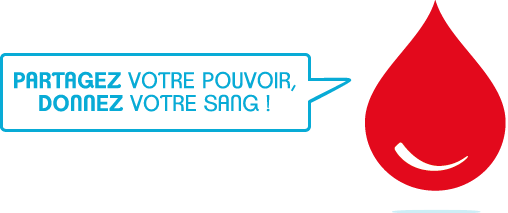 Niveau 4 (4e – 3e)
[Speaker Notes: suggérer que la femme est une donneur en lui ajoutant un bandage blanc autour de son coude]
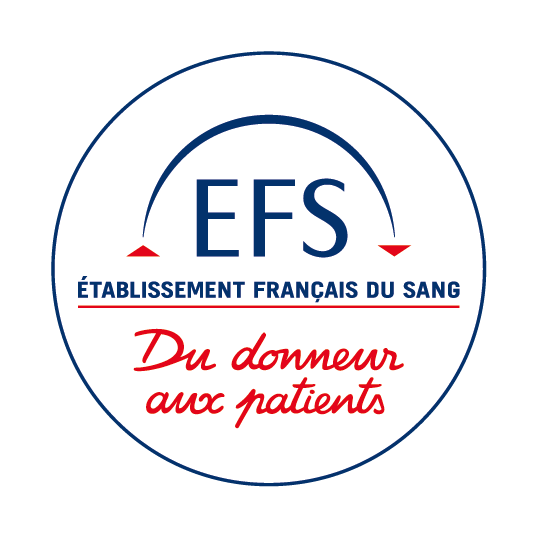 L’aphérèse est une technique de prélèvement.
Elle permet de prélever chez le donneur le composant souhaitéet de lui redonner directement les autres composants. 

Les dons de plaquettes ou de plasma permettent de recueillir une quantité plus importante que lors d’un don de sang « classique ».

Ces prélèvements prennent un peu plus de temps(une heure et quelques minutes).
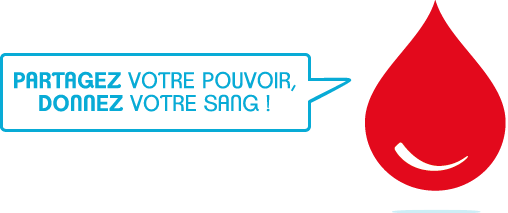 Niveau 4 (4e – 3e)
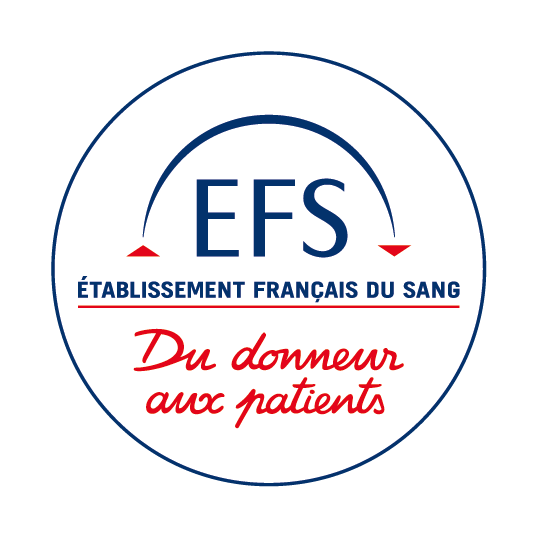 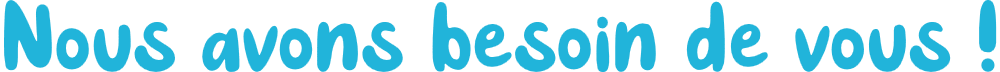 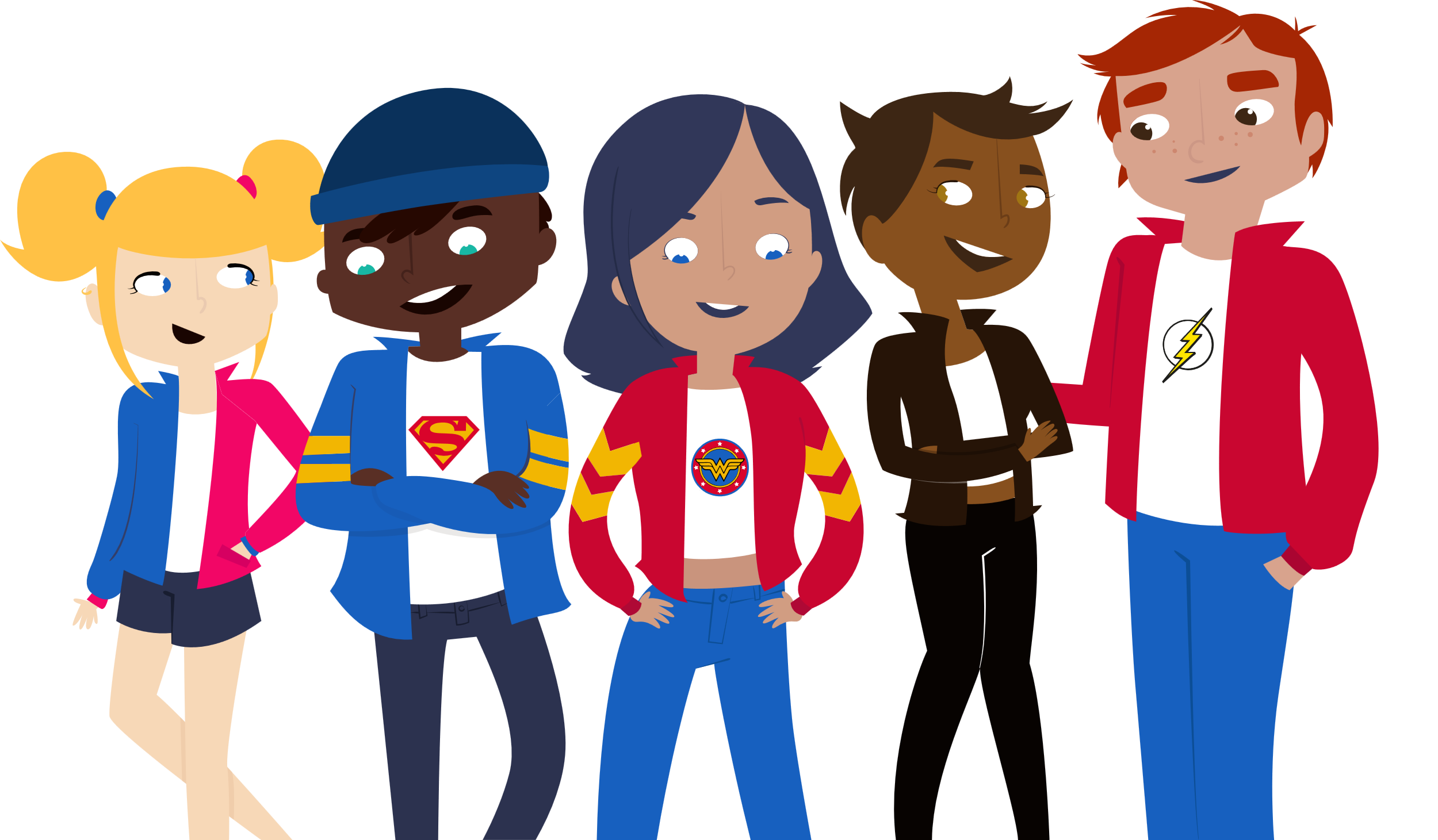 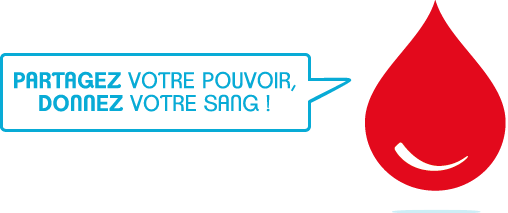 Niveau 4 (4e – 3e)
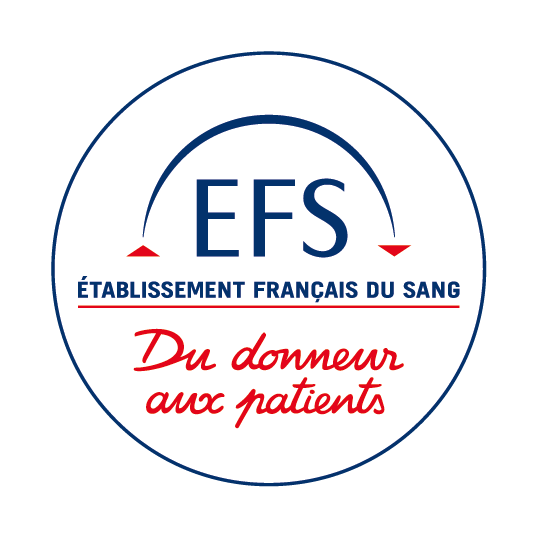 Parler du don de sang, c’est importantcar beaucoup de malades ont besoin de nous !
Rappel : 1 million par an. 
Et d’ailleurs, peut-être qu’un jour, nousou quelqu’un que l’on aime aura besoin d’êtresoigné aussi grâce au don de sang. 

Pour le moment, vous êtes trop jeunes pour pouvoir donner votre sang. Mais vous avez quand même un rôle très important à jouer : vous pouvez devenir des porte-paroles !
C’est aussi ça être solidaires et généreuxavec les malades.
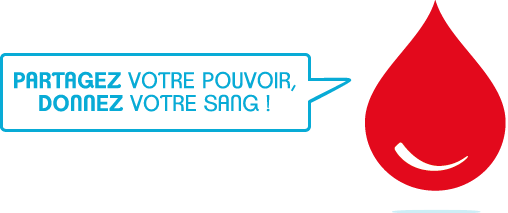 Niveau 4 (4e – 3e)
[Speaker Notes: Faire apparaitre les enfant après le texte. D’abord le garçon et sa bulle et après la fille]
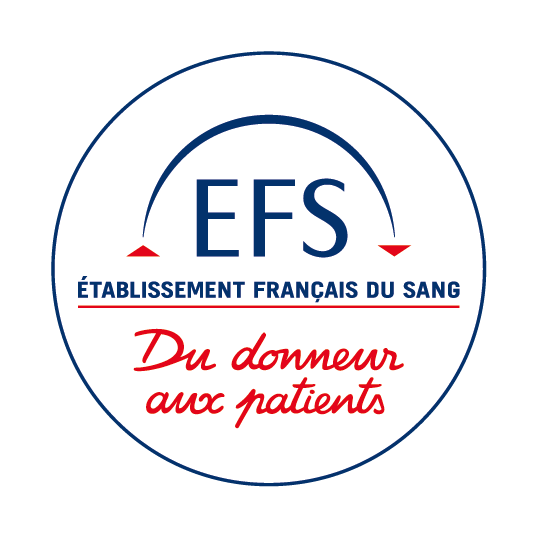 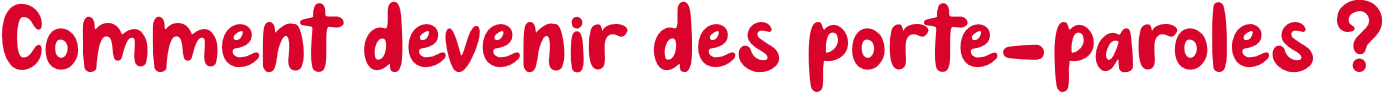 Comme Léna, parlez-en !
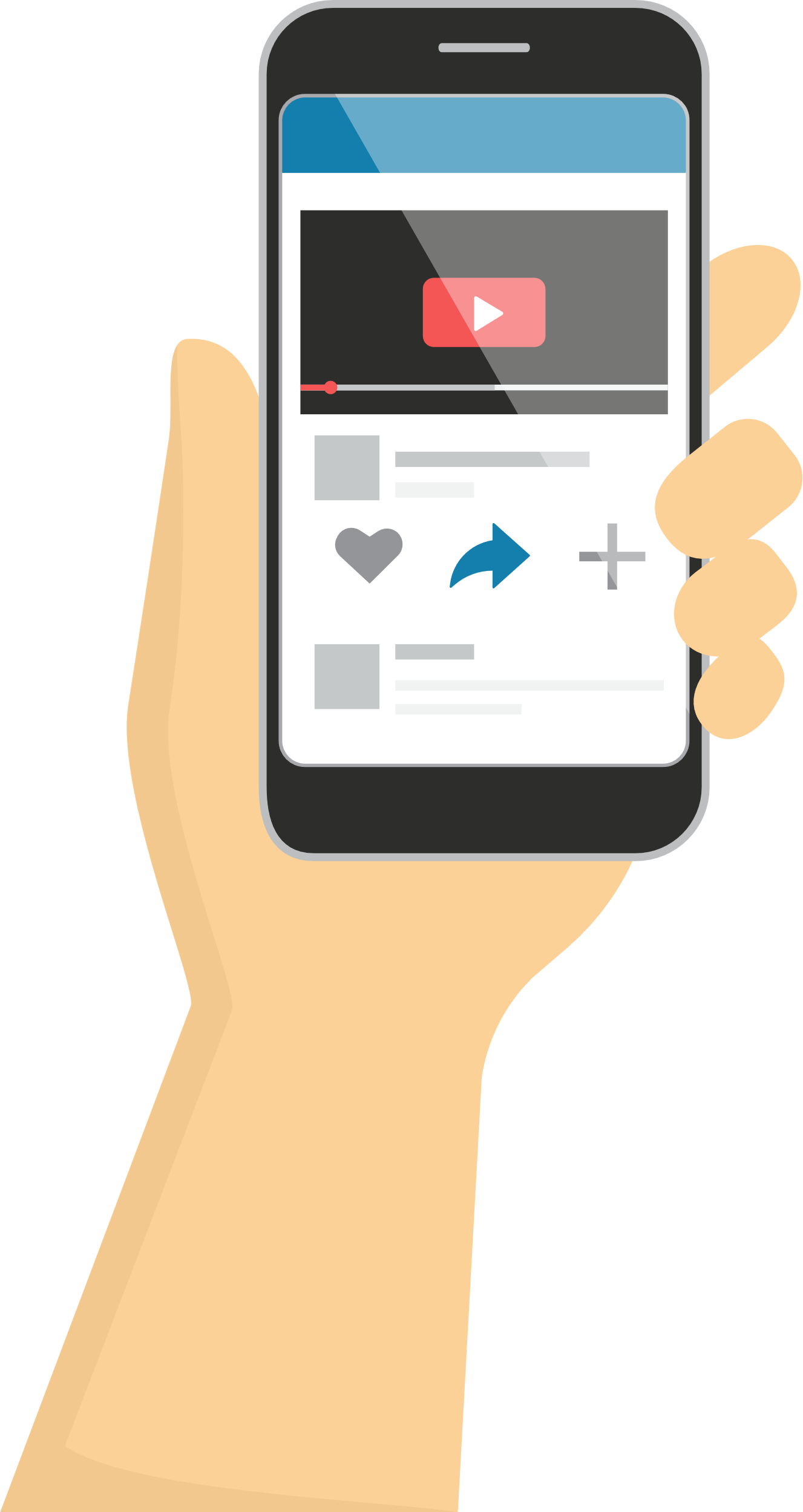 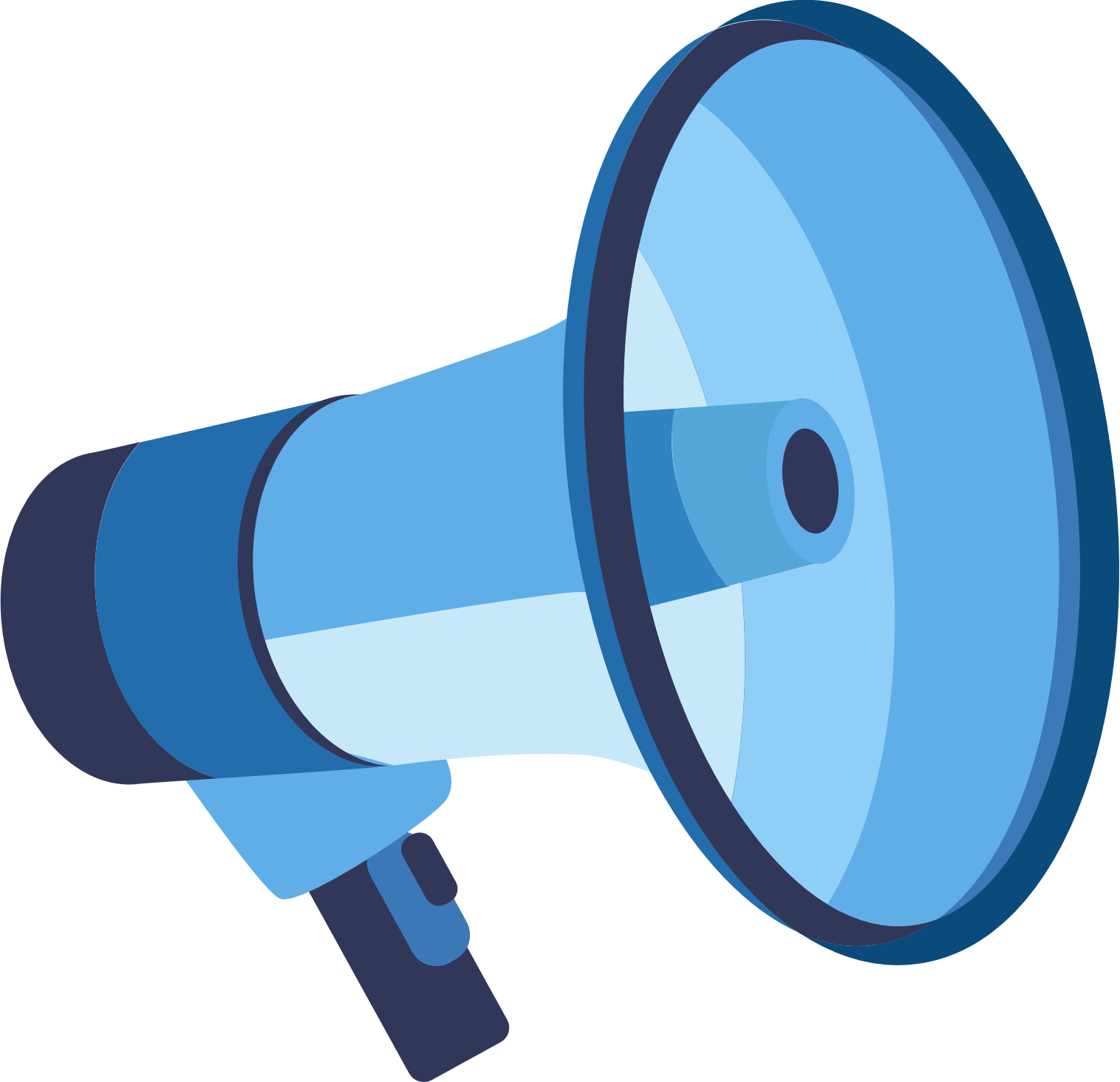 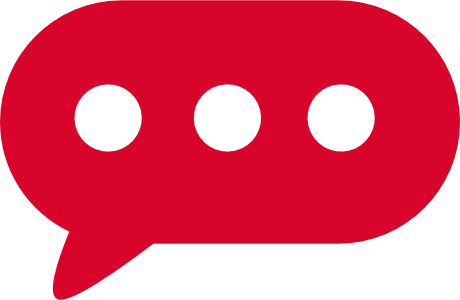 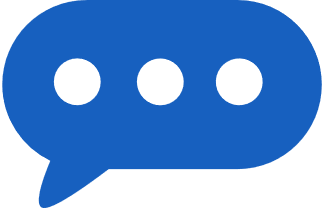 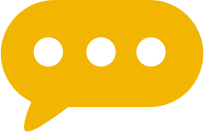 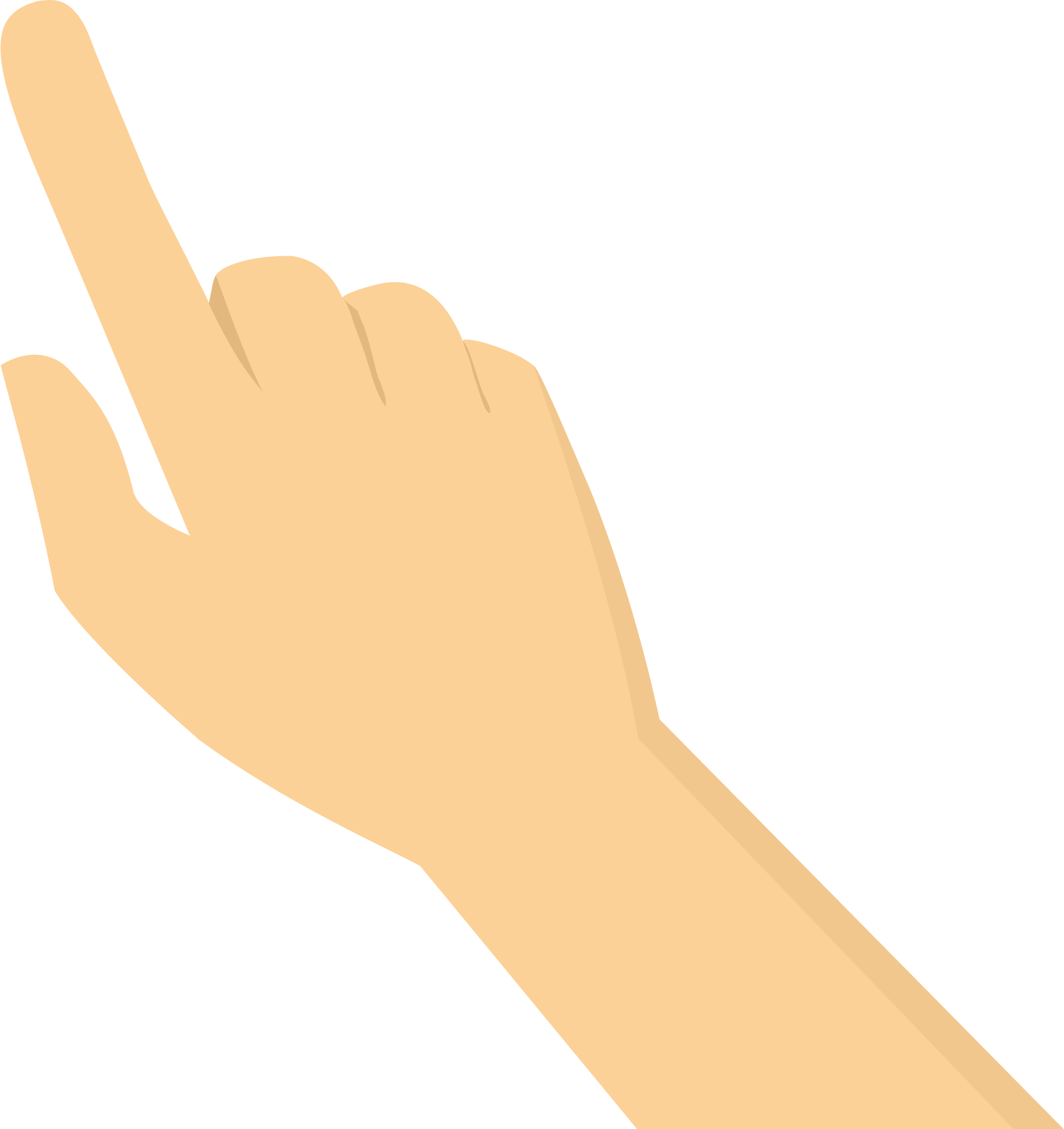 Vous pouvez parler du donde sang aux adultes que vous connaissez, et à vos amis surles réseaux sociaux avec le
Vous pouvez expliqueraux autres quelles personnesont besoin des dons
de sang.
Vous pouvez leur dire que ça ne fait pas mal, que ça ne dure pas longtemps et que ça permet de sauver 3 vies !
Vous pouvez suivre l’EFS sur Instagram, Twitter, Facebook, YouTube et reposter ses messages.
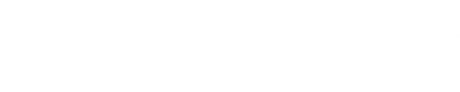 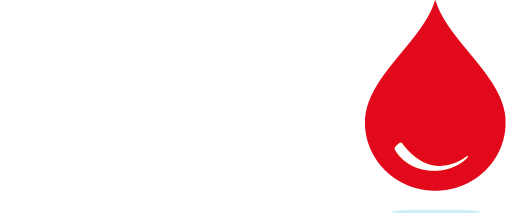 Niveau 4 (4e – 3e)
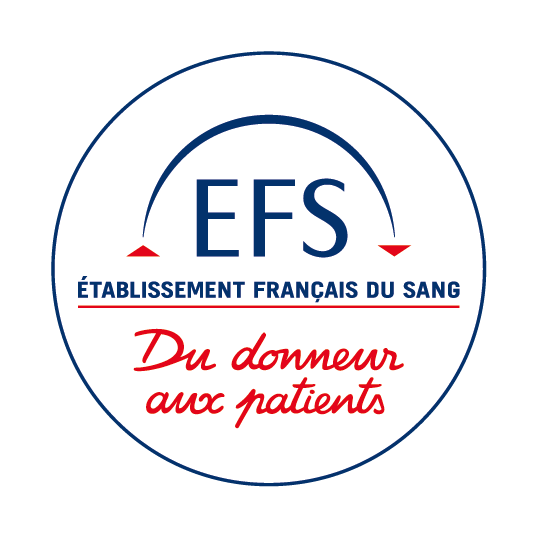 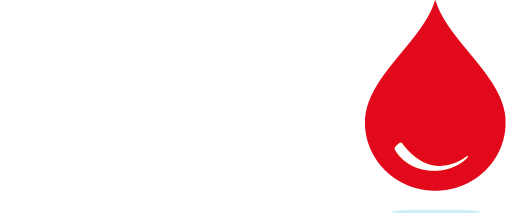 Niveau 4 (4e – 3e)
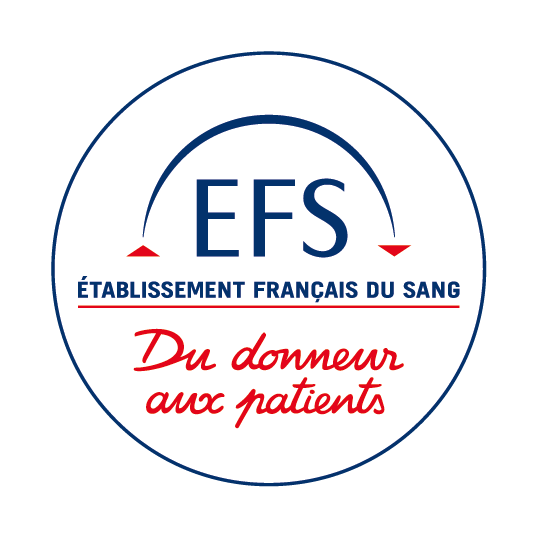 Retrouvez plein d’autres infos sur le sitedondesang.efs.sante.fr
Et suivez l’EFS sur
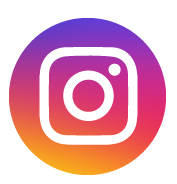 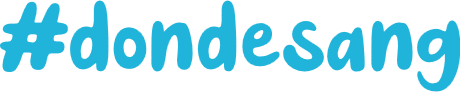 Niveau 4 (4e – 3e)